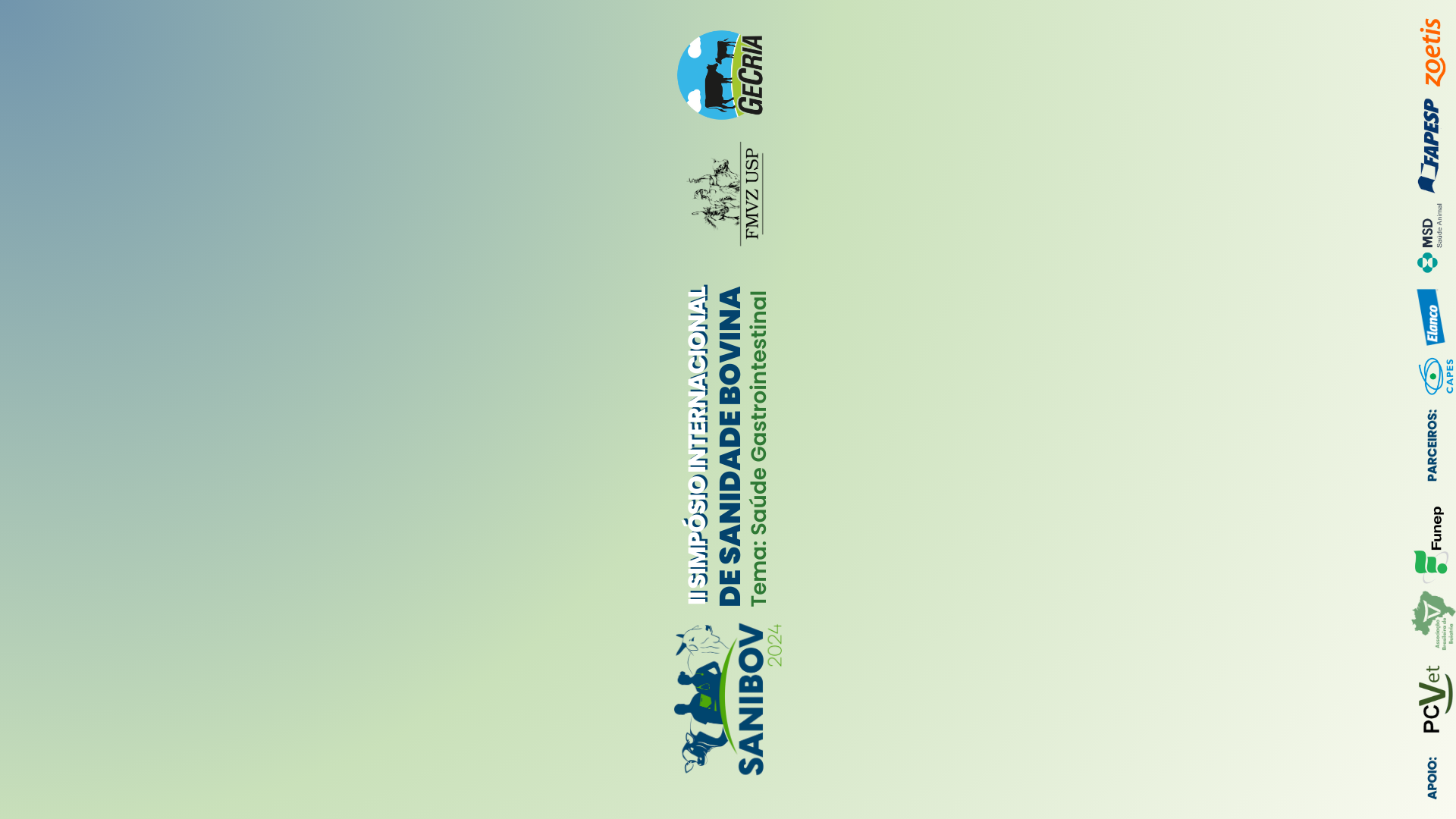 Leiomiossarcoma retal em bovino fêmea: Relato de caso
LUNARDI, M.E1.; FAVERO, J.F.2; FIORENTIN, E.L.2
1 Discente do curso de Medicina da Universidade do Contestado (UNC) 
2 Docentes do curso de Medicina Veterinária da Universidade Comunitária da Região de Chapecó (UNOCHAPECÓ)
Através do estudo histopatológico constatou que a massa em questão era compatível com leiomiossarcoma bem diferenciado de reto. No caso descrito, o leiomiossarcoma desenvolveu-se na musculatura lisa intraluminal do reto, sendo que os sinais clínicos foram demonstrados tardiamente, mediante o avançado estado de desenvolvimento do tumor. Devido ausência de sinais precoces, o diagnóstico só foi possível após localização da massa tumoral via necropsia e confirmado através da análise histopatológico. O caso supracitado trata-se do primeiro relato de leiomiossarcoma retal em bovinos no Brasil. A patologia é extremamente rara e apenas exames clínicos não foram suficientes para o diagnóstico correto da patologia. A análise laboratorial tornou-se de grande valor para a conclusão do caso. 












Fig. 1 – Laudo histopatológico da amostra da massa tumor encontrada durante a necropsia.

CONCLUSÃO
 Observa-se aqui a grande importância da necropsia como exame complementar, realizado à campo e como obtenção de diagnósticos assertivos. Associado a isso, pode-se afirmar que a histopatologia foi de grande contribuição para a conclusão do caso em questão, alertando para a ocorrência de tumores em bovinos.

AGRADECIMENTOS
INTRODUÇÃO 
Leiomiossarcomas são neoplasias de característica maligna, comumente encontrados em estômago e intestino delgado. Dor na região afetada ou massa permissiva a ser palpável, são os sinais clínicos mais frequentes. Outros sinais clínicos observados se manifestam através de diarreia, anemia, anorexia, dispneia e ascite. No Brasil, até o momento há apenas um relato de leiomiossarcoma em bovinos, e este caracteriza-se por acometimento do sistema reprodutivo de uma fêmea no estado de Minas Gerais. O presente estudo descreve um caso de leiomiossarcoma retal em bovino fêmea, atendida por médica veterinária, no município de São Domingos (SC). 

MATERIAL E MÉTODOS 
A paciente atendida, trata-se de bovino fêmea de, aproximadamente, cinco anos de idade. O responsável pelo animal relatou que a paciente apresentava sinais como: defecação ausente, anorexia e diminuição da produção de leite, há pelo menos cinco dias. Ao exame físico, observou-se temperatura retal de 39,5°C, hipomotilidade ruminal, percussão da fossa paralombar direita com som metálico, levando a suspeita de distensão cecal. Mediante isto, foi instituído tratamento clínico para a distensão cecal. Contudo, não se obteve melhora com o tratamento, sendo optado por intervenção cirúrgica por meio de laparotomia exploratória, realizando uma tiflotomia. Durante a laparotomia, observou-se quadro de aderência sem delimitação exata, com envolvimento de parte das alças intestinais e o ceco. A paciente apresentou melhora do quadro após cirurgia, contudo, após três dias, houve recidiva da distensão cecal e deiscência dos pontos, agravando o caso. Com o agravamento do caso a paciente veio a óbito 24 horas após a deiscência. Optou-se pela realização de necropsia, sendo evidenciada uma massa solitária de, aproximadamente, 13 cm de diâmetro próxima à região do ânus. 

RESULTADOS E DISCUSSÃO
Com os achados de necropsia, foi coletada uma amostra da massa encontrada e  encaminhada para o Laboratório de Patologia da Universidade do Oeste de Santa Catarina (UNOESC), para análise.
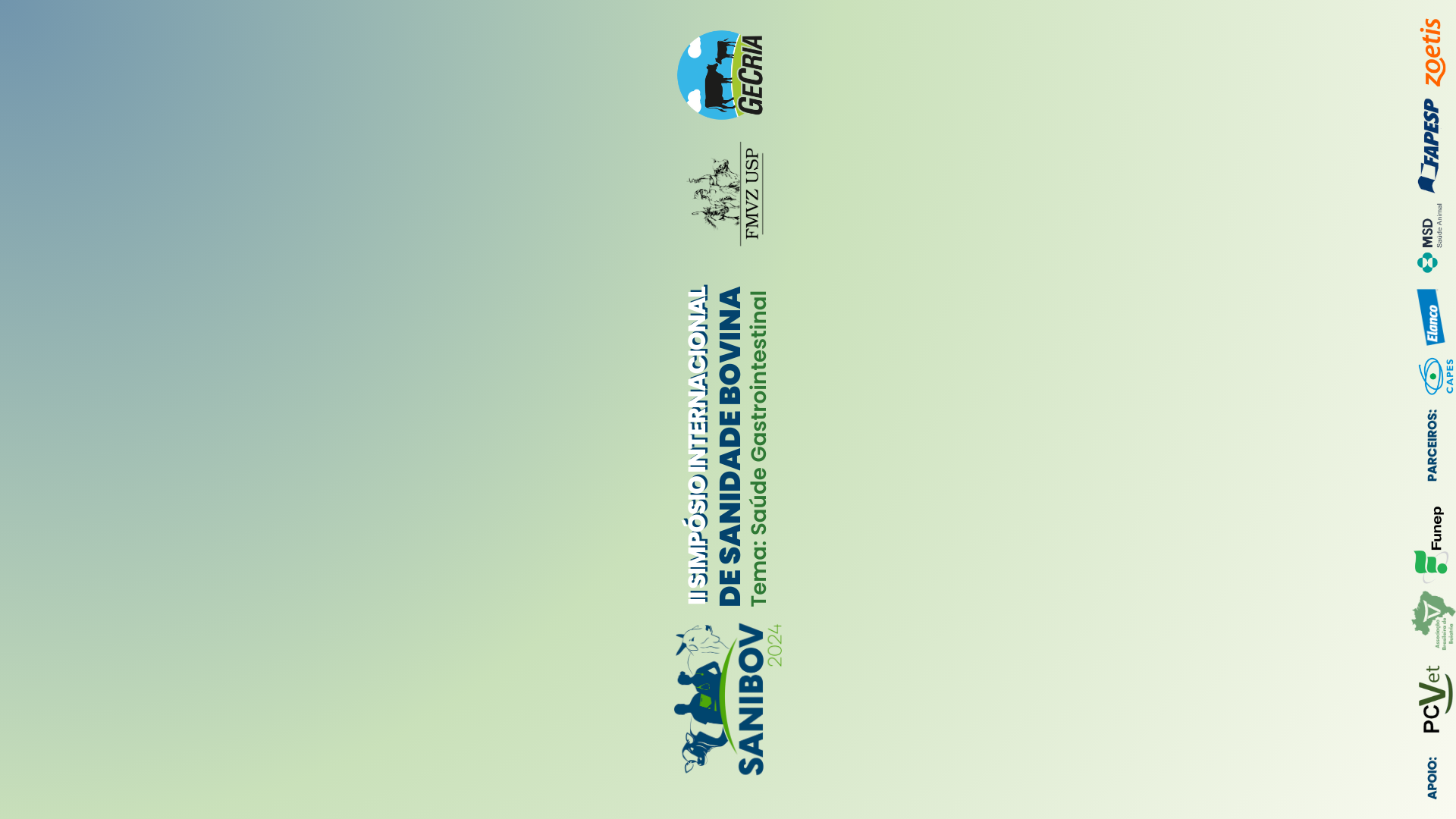 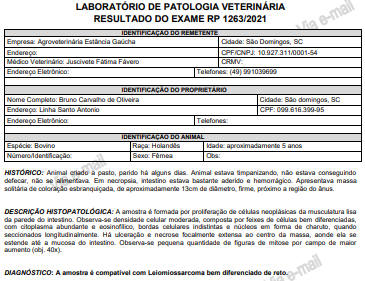 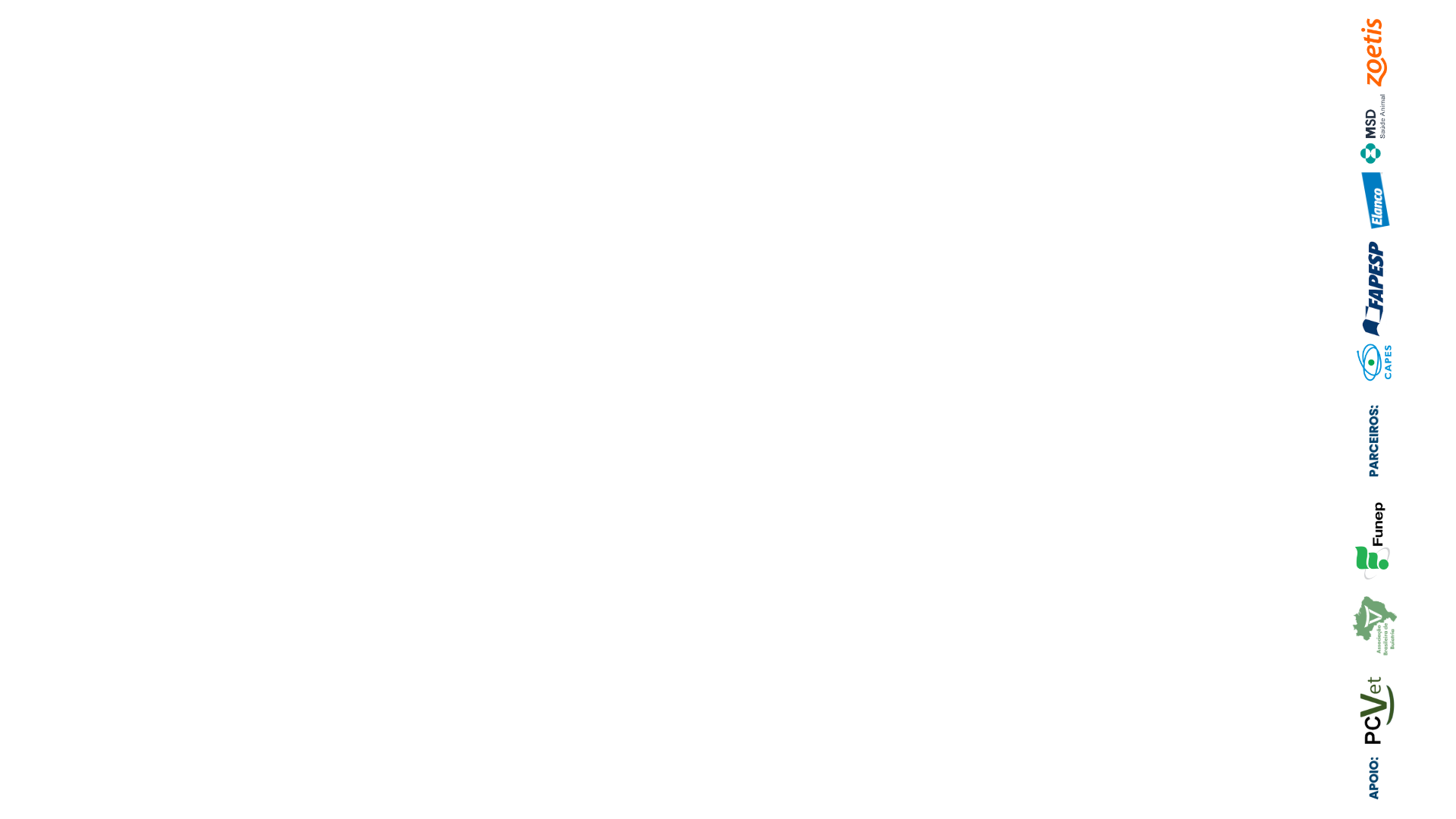 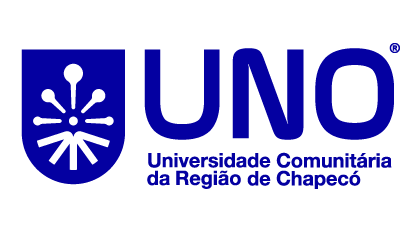